112年度高教深耕計畫報帳說明
黃維信 
副校長兼研發長
112/10/05
各主軸報帳窗口
各行動方案
經費使用情形
各行動方案
經費使用情形
各行動方案
經費使用情形
各行動方案
經費使用情形
報帳說明-雲端預控
小白單、小綠單取消，改由Google試算表預控
未登錄Google試算表預控將不予核帳
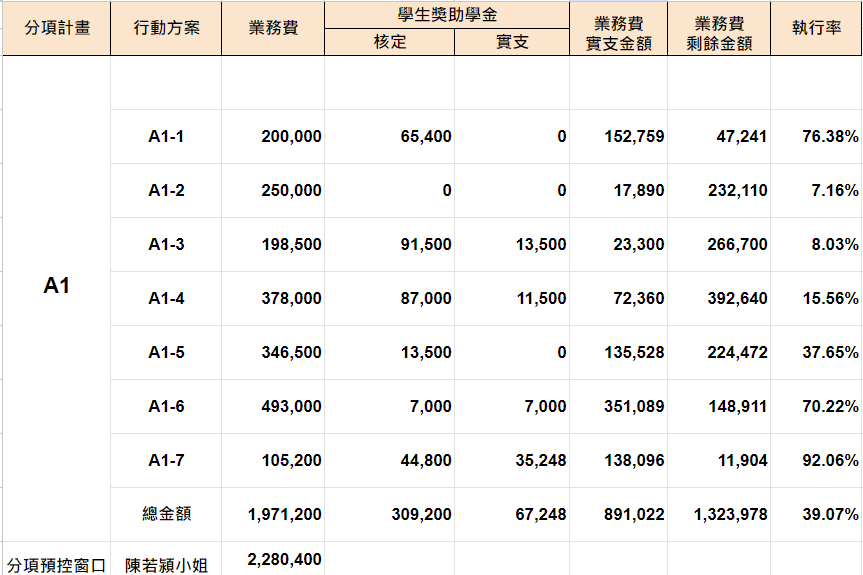 預控數位化

報帳簡便化
報帳說明-核銷規定
深耕計畫經費使用，需與教學直接相關
業務費I
單張發票超過20,000元以上(如車資、物品費等)，需先跑請採購。
膳食費一日240元為限，午餐、晚餐每餐單價100元以內，如以套餐形式合計茶水上限為140元。
材料費：請註明XX課程使用。
報支競賽獎金時，須先上公文，並保留適當的公文簽核作業時間，報帳時支付證明書需檢附名冊及公文或比賽海報  (名冊部分，華銀及他行、郵局各一張)
成果紀錄表紙本取消，只需上傳檔案，由分項確認。
報帳說明-核銷規定
深耕計畫經費使用，需與教學直接相關
業務費II
講座鐘點費，校內人員鐘點費折半支給；講座助理鐘點費按同一課程1/2支給。如為線上講座，報帳時請提供截圖。
校內人員不得支領出席費、諮詢費、輔導費、指導費等費用。
邀請外籍人士短期來台，可視行動方案經費支應機票及日支(依學者級別支付)。
車資部分，不得報支計程車費；如講者自行開車，比照客運票價支付。
報帳說明-核銷規定
工讀金 https://reurl.cc/VRkM8Y
單月單計畫工讀時數不得低於20小時，總時數不得超過80小時。
如需於次月1日起聘，請於月底25號前填寫完成。
如聘任外籍生，除寒暑假外一星期工時最長為20小時。
請於聘任前三天提供「學生證、居留證及工作許可證」電子檔給研發處。
匯款帳號請以華銀、元大及郵局為主，匯款帳號須為學生本人帳號。
請確認學生校務系統已填妥匯款帳號(銀行別、分行別及帳戶資料)，否則系統無法納保。
報帳說明-核銷規定
新版支付證明書
如付款對象為校內教師，請填寫教師姓名即可；如為學生請填寫學號、銀行別及分行資訊。
如單張支付證明書的付款對象超過5筆或報支獎助學金、競賽獎金(有名次者)等，敬請行動方案提供EXCEL檔給研發處系統製單後回傳。
行動方案僅需填寫付款資料，所得資料請行動方案提供，由研發處填寫。 
如非使用華銀帳戶需負擔30元手續費。
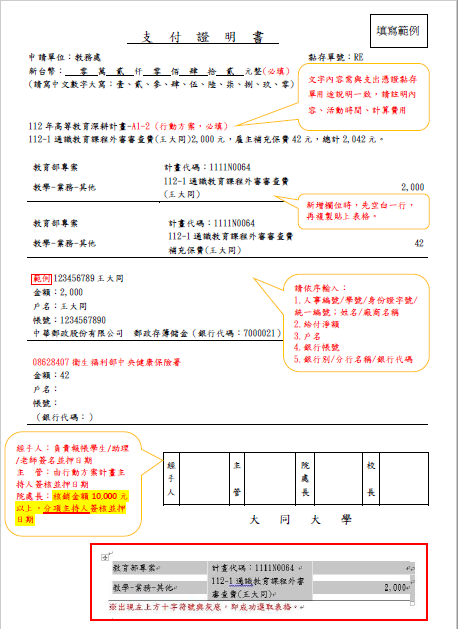 交流時間
是否有資本門需求?
資本門使用須請使用單位上簽呈，核定通過後，檢附請購單EXCEL檔、核定公文、兩家報價單電子檔，以便上傳系統製單。
若採購金額超過50萬元以上須先送採購委員會。
冷氣、電腦主機統一使用教育部獎補助款採購(?)
交流時間(續)
經費用在刀口上
112年11月中旬進行最後確認，請各行動方案留意經費使用狀況，如有多餘經費請及早告知，便於統籌運用。

計畫執行是否遭遇困難？

請善用報帳群組
     Line群組「 TTU深耕計畫報帳大小事」進行即時交流。
感謝大家的參與
聯繫窗口：鍾宜芬 
校內分機：7530
辦公室：新德惠八樓804辦公室
LINE群組：TTU深耕計畫報帳大小事
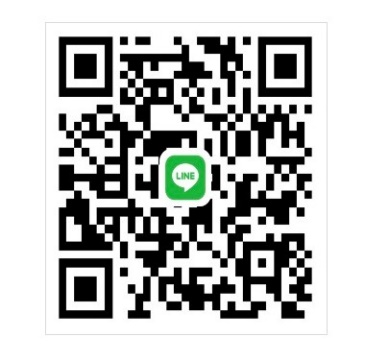 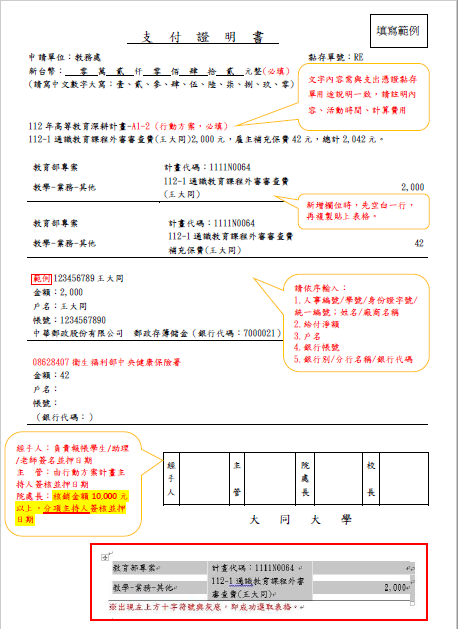